September 2022
Enhanced Device Connectivity with Robust QoS Support
Date: 09-08-2022
Authors:
Slide 1
Rubayet Shafin, Samsung Research America
September 2022
Abstract
With the proliferation of IoT devices, wearables, AR/VR applications, future Wi-Fi networks need to support a large number of devices with varying traffic types—both P2P and UL/DL, and QoS requirements [1]

In this contribution, we highlight some of the potential enabling technologies that provide improved and scalable device connectivity with the needed QoS support.
Slide 2
Rubayet Shafin, Samsung Research America
September 2022
Discovery and Setup of P2P Links
Improvement on Discovery: TDLS discovery is a time consuming process
A client device may have a large number of P2P applications/requirements
Sequential discovery does not scale well as the number of peer devices in the network grows
The device may want to discover all the peer devices fast

Faster setup: If the device has previously set up with any of the discovered peer STAs, the next setup between these two peer STAs should be faster by utilizing previously shared information
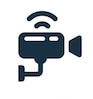 Faster setup
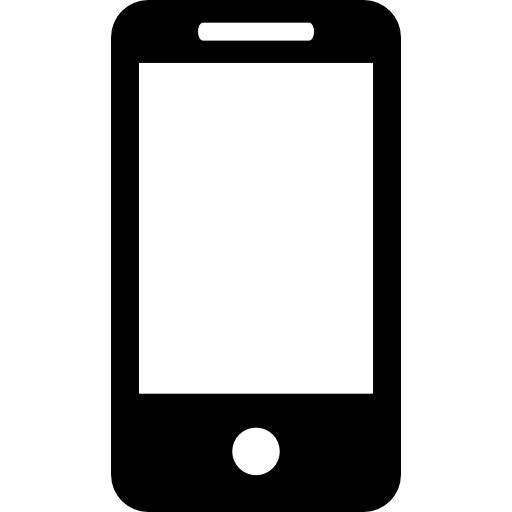 (Was previously connected)
Faster setup
Full setup procedure
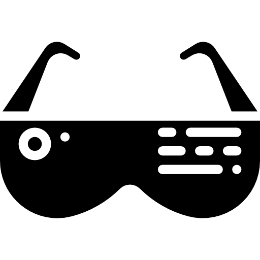 (Newly discovered)
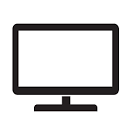 Slide 3
Rubayet Shafin, Samsung Research America
September 2022
Better Traffic Management (1)
AP-MLD
A STA or non-AP MLD can have diverse P2P peers
Peers can have different MLD capabilities, e.g., number of links and operating frequencies
Peers can be operating on different operating constraints, e.g. NSTR/STR
Peers can be on different operating modes, e.g., EMLSR, EMLMR, STR
Peers can have different latency requirements or different priority levels

The non-AP MLD, in coordination with AP-MLD, should be able to better manage this diverse peers and varying traffic characteristics including multi-link management
T2LM can take into account both UL/DL and P2P
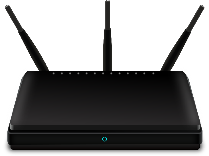 5
6 GHz
2.4
Off-channel TDLS
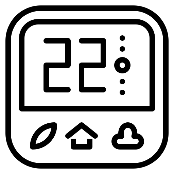 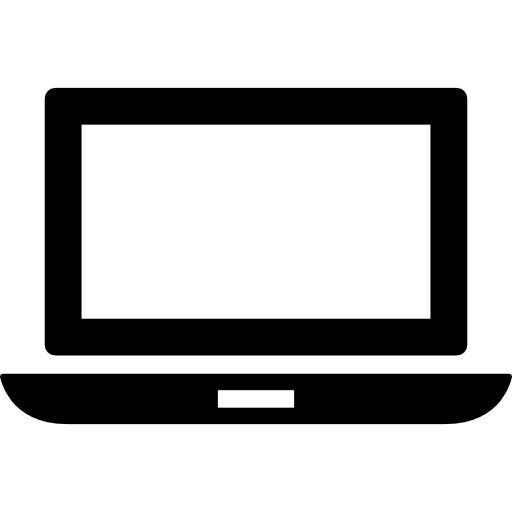 2.4 GHz
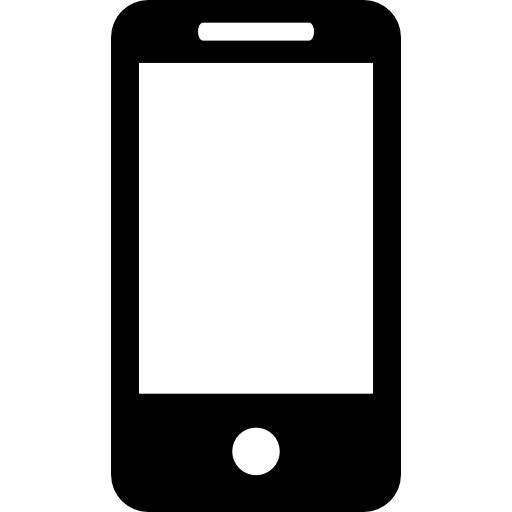 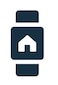 6 GHz
TDLS Base channel
Slide 4
Rubayet Shafin, Samsung Research America
September 2022
Better Traffic Management (2)
A non-AP MLD can have latency-sensitive traffic requirements for one or more of its peer non-AP MLD(s)
The non-AP MLD should be able to utilize existing AP-to-STA low-latency traffic management mechanism (e.g. R-TWT) for P2P communication with tighter coordination with the AP MLD
P2P requirement-aware resource provisioning by AP-MLD
The AP-MLD has the overall network state information, some of which is useful to share with the non-AP-MLD in supporting client’s P2P (and UL/DL) traffic management. For example, AP MLD may share channel occupancy information that the non-AP MLD can use for selecting P2P channel.
Client can provide additional information to support AP MLD’s provisioning. For example, STAs can share buffer status corresponding to P2P traffic. Alternative, STAs can indicate to the AP MLD how much resource it would need for P2P communication.
The AP MLD can judge how much resource to allocate for the non-AP MLD’s P2P requirements.
AP-MLD
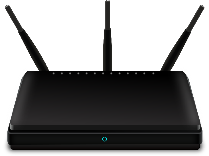 5
6 GHz
2.4
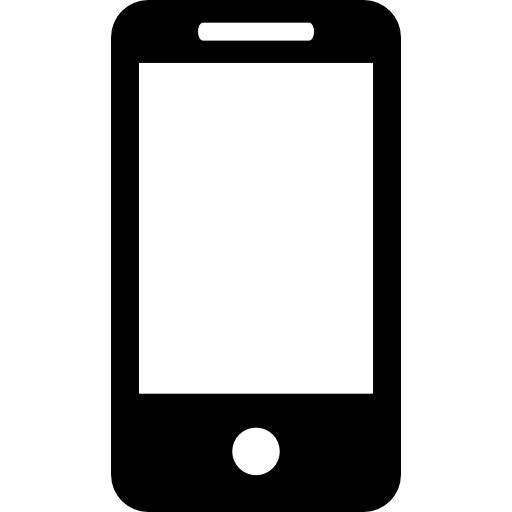 Latency-sensitive
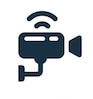 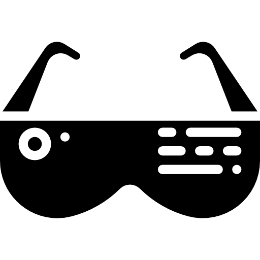 Slide 5
Rubayet Shafin, Samsung Research America
September 2022
Improved Energy Efficiency
Power consumption has always been an important issue for P2P devices

Non-AP MLD’s P2P power saving schedule should be established in coordination with the AP MLD
P2P links may often have predictable traffic pattern
The AP’s resource provisioning to the STA for enabling P2P communication should follow a schedule
The STA’s power saving schedule over P2P link should coordinate with the AP’s P2P resource allocation schedule
This way peer STAs’ energy efficiency can be improved
Harmonizing power saving schedules
Option-1: Peer STAs first set up a PS schedule between them, and let AP know about the P2P schedule; or vice versa
Option-2: Peer STAs follow some common schedule with the AP that enables P2P communication
Slide 6
Rubayet Shafin, Samsung Research America
September 2022
Summary
Next generation Wi-Fi network should--
Improve network manageability that can scale with the number of devices or links
Reduce cross-link interference/collision & improve network level spectrum utilization & QoS assurance through tighter coordination between AP and STAs (including P2P)  
Achieve latency reduction and low power operation
Slide 7
Rubayet Shafin, Samsung Research America
September 2022
References
[1] IEEE 802.11-22/932r0, “Thoughts on Beyond 802.11be”, June 2021
Slide 8
Rubayet Shafin, Samsung Research America